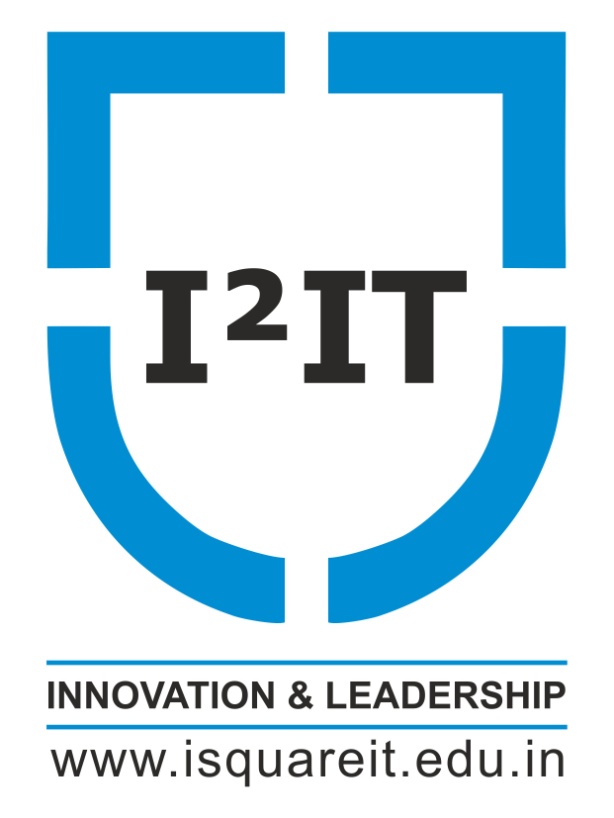 Cloud Computing
Prepared By
Prof. Mukesh More
HOPE FOUNDATION’S
INTERNATIONAL INSTITUTE OF INFORMATION TECHNOLOGY, (I²IT)
www.isquareit.edu.in
+91 20 22933441 / 2
Hope Foundation’s International  Institute of Information Technology, I²IT, P-14, Hinjawadi, Pune - 411 057
Contents
What is the cloud computing?
  Cloud  Computing Components
  Service Models
  Deployment Models
  Architecture
  Cloud Engineering
  Security and Privacy
 Cloud Clients
 Advanatges
 References
Hope Foundation’s International Institute of Information Technology, I²IT, P-14 Rajiv Gandhi Infotech Park, Hinjawadi, Pune - 411 057
What is Cloud Computing?
Cloud computing : 
Internet-based computing 
large groups of remote servers are networked 
sharing of data-processing tasks, centralized data storage, computer services  and resources
Any computer related task that is done entirely on  Internet
Hope Foundation’s International Institute of Information Technology, I²IT, P-14 Rajiv Gandhi Infotech Park, Hinjawadi, Pune - 411 057
What is Cloud Computing?
Allows users to deal with the software without having the hardware.
Everything is done by remote, nothing is saved locally.
Hope Foundation’s International Institute of Information Technology, I²IT, P-14 Rajiv Gandhi Infotech Park, Hinjawadi, Pune - 411 057
Cloud Computing Components
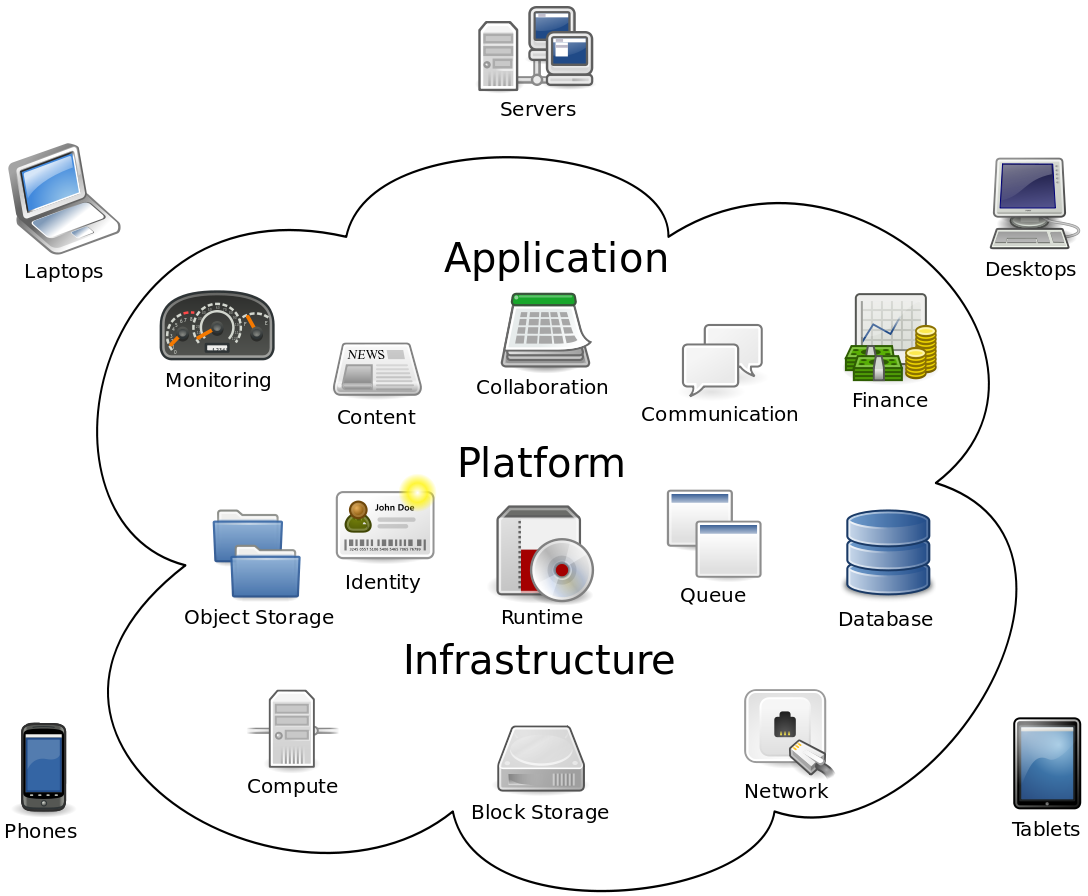 Fig. 1  Cloud Computing Components [5]
Hope Foundation’s International Institute of Information Technology, I²IT, P-14 Rajiv Gandhi Infotech Park, Hinjawadi, Pune - 411 057
Characteristics
Empowerment
Agility and API
Cost  and Security
Device and location independence
Visualization
Multi-tenancy
Reliability and Maintenance
Scalability and Elasticity
Fig.  2 How Cloud Computing Works [6]
Hope Foundation’s International Institute of Information Technology, I²IT, P-14 Rajiv Gandhi Infotech Park, Hinjawadi, Pune - 411 057
Service Models
Infrastructure as a Service (IaaS)
Basic, service users maintain software
Platform as a Service (PaaS)
Users are given software and hardware automatically
Software as a Service (SaaS)
All software and hardware is transparent
User only knows their own access point
Fig. 3 Service  Models of Cloud Computing [7]
Hope Foundation’s International Institute of Information Technology, I²IT, P-14 Rajiv Gandhi Infotech Park, Hinjawadi, Pune - 411 057
Deployment Models
Public cloud
Done by service providers
Community cloud
organizations from a specific community with common concerns
Private cloud
operated solely for a single organization
Hybrid cloud
composition of two or more clouds (private, community or public)
Private Cloud Rentals
option to consider when security is a concern
Hope Foundation’s International Institute of Information Technology, I²IT, P-14 Rajiv Gandhi Infotech Park, Hinjawadi, Pune - 411 057
Architecture
The software systems involved in the delivery, communicating over a loose coupling mechanism
The Inter-cloud
The Inter-cloud is an interconnected global "cloud of clouds" and an extension of the Internet
Fig. 4 Cloud Architecture [8]
Hope Foundation’s International Institute of Information Technology, I²IT, P-14 Rajiv Gandhi Infotech Park, Hinjawadi, Pune - 411 057
Cloud  Engineering
The application of engineering disciplines to cloud computing
High level concerns
Commercialization
Standardization
Governance in
Conceiving
Developing
Operating
maintaining
Hope Foundation’s International Institute of Information Technology, I²IT, P-14 Rajiv Gandhi Infotech Park, Hinjawadi, Pune - 411 057
Security and privacy
Data protection
Physical Control
Identity management
Physical and personnel security
Availability
Application security
Privacy
Legal issues
Hope Foundation’s International Institute of Information Technology, I²IT, P-14 Rajiv Gandhi Infotech Park, Hinjawadi, Pune - 411 057
Cloud Clients
Google Chrome book
Web browsers
Company specific  applications
Hope Foundation’s International Institute of Information Technology, I²IT, P-14 Rajiv Gandhi Infotech Park, Hinjawadi, Pune - 411 057
Advantages
Cloud  everyday use
To save huge amounts of data
Easier to maintain information
Makes security easy
Maintainability and sustainability are better
Hope Foundation’s International Institute of Information Technology, I²IT, P-14 Rajiv Gandhi Infotech Park, Hinjawadi, Pune - 411 057
References
[1]  "cloud computing." Dictionary.com Unabridged. Random House, Inc. 27 Feb. 2012. <Dictionary.com http://dictionary.reference.com/browse/cloud computing>.
[2]  “Cloud computing security.” Wikipedia, The Free Encyclopedia. Wikimedia Foundation, Inc.. 20 Feb 2012. Web. 27 Feb 2012. <http://en.wikipedia.org/wiki/Cloud_computing_security>.
[3]  “ Cloud computing.” Wikipedia, The Free Encyclopedia. Wikimedia Foundation, Inc.. 28 February 2012. Web. 27 Feb 2012. <http://en.wikipedia.org/wiki/Cloud_computing>.
[4]  nanospeak, . "Top Cloud Computing Companies List To Watch and Invest in 2012." Hub Pages. 10 Feb 2010: n. page. Web. 29 Feb. 2012. <http://nanospeck.hubpages.com/hub/Best-Cloud-Service-Providers>.
[5]  https://www.fastmetrics.com/blog/tech/what-is-cloud-computing/
 [6]  https://computer.howstuffworks.com/cloud-computing/cloud-computing.htm
[7]  https://www.ques10.com/p/30825/enlist-and-explain-various-service-model-and-deplo/
[8]  https://en.wikipedia.org/wiki/Cloud_computing_architecture
Hope Foundation’s International Institute of Information Technology, I²IT, P-14 Rajiv Gandhi Infotech Park, Hinjawadi, Pune - 411 057
Thank You 

For further information please contact  



Prof.  Mukesh More

Department of Computer Engineering

Hope Foundation’s International Institute of Information Technology, I²IT

Hinjawadi, Pune – 411 057

Phone - +91 20 22933441/9284960835

www.isquareit.edu.in | mukeshm@isquareit.edu.in